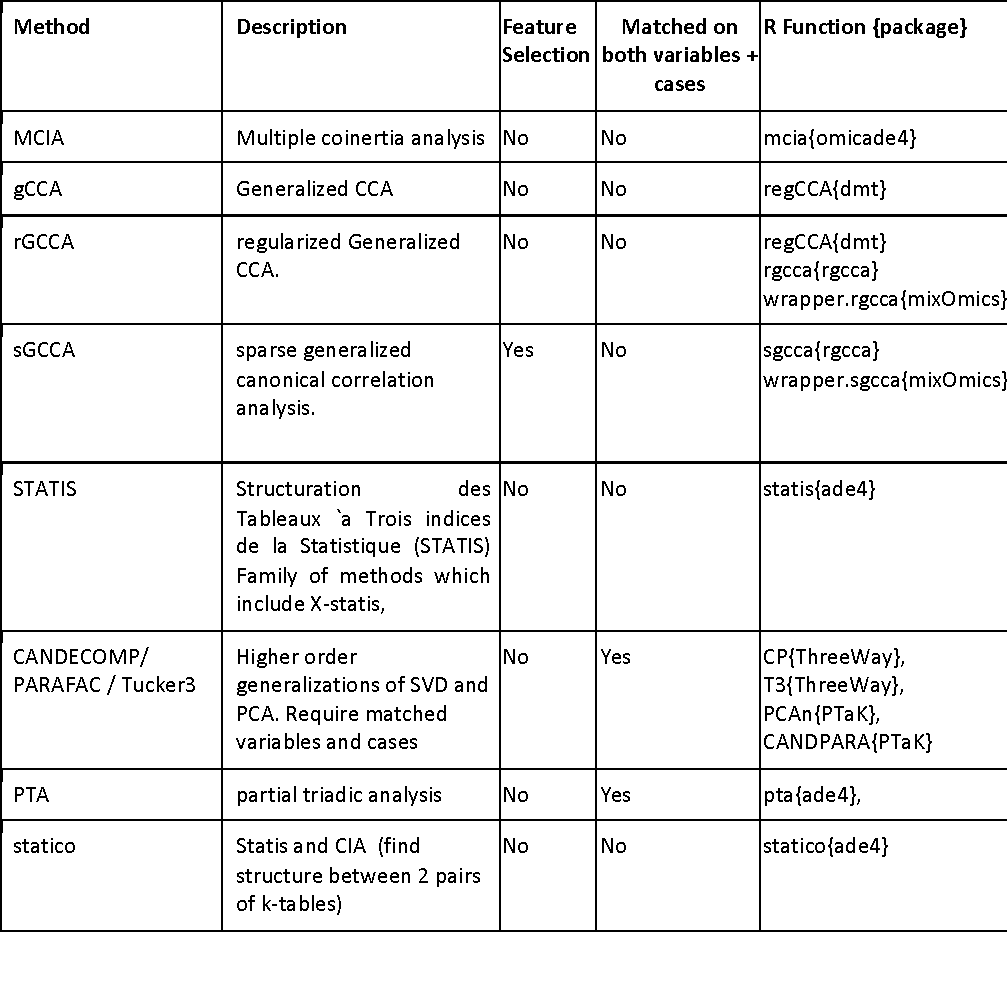 Dimension reduction methods for multiple >2 datasets

(aka tensor decomposition)
Meng C, Zeleznik OA, Thallinger GG,, Amin Gholami A, Kuster B, Culhane AC. Dimension reduction techniques for the integrative analysis of multi-omics data Brief Bioinform (2016) 17 (4): 628-641
Bioc2017									aedin@jimmy.harvard.edu  		@AedinCulhane
MCIA of 5 data sets (NCI60)
B
A
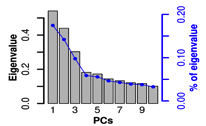 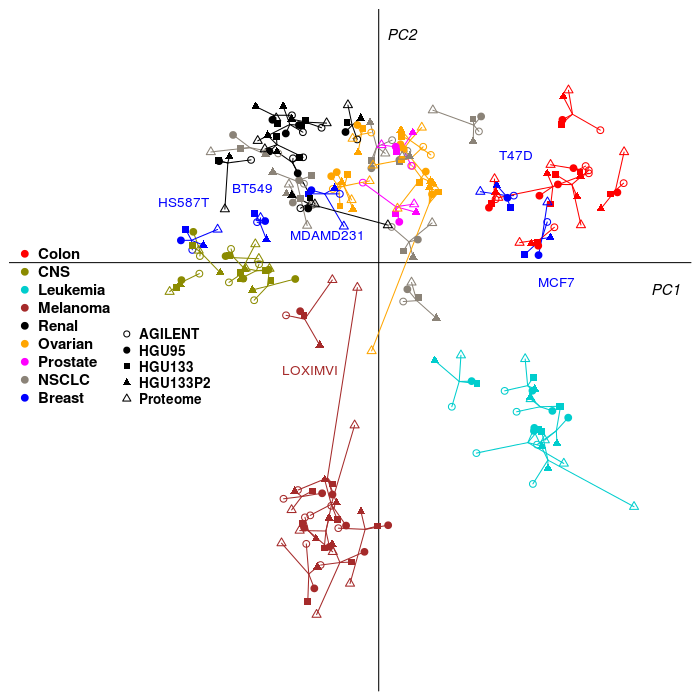 C
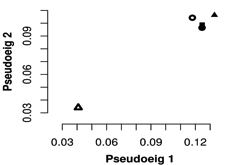 Bioc2017									aedin@jimmy.harvard.edu  		@AedinCulhane
mogsa (Bioconductor package)
moa() performs multiple factor analysis or STATIS mbpca() performs either consensus PCA, generalized CCA and multiple co-inertia analysis
method= “globalScore” : consensus PCA
method= “blockScore” :  generalized canonical correlation analysis
method= “blockLoading” : multiple co-inertia analysis

se.cPCA<-mbpca(lapply(se, exprs), ncomp=10, method="globalScore")  # cPCA
Meng C, Kuster B, Culhane AC* and Gholami AM* (2014) A multivariate approach to the integration of multi-omics datasets. BMC bioinformatics 15(1), 162
Bioc2017									aedin@jimmy.harvard.edu  		@AedinCulhane
Projection of GO terms
Variables
Sample with variables
GO Terms
Fagan A, Culhane AC, Higgins DG. (2007) A Multivariate Analysis approach to the Integration of Proteomic and Gene Expression Data. Proteomics. 7(13):2162-71.
Bioc2017									aedin@jimmy.harvard.edu  		@AedinCulhane
MOGSA
Output
gene sets
axis
gene
feature
observation
Multiple omics data
Binary gene set annotation matrices
gene
axis
observation
Input
Gene space
observation
Matrix multiplication
Multivariate analysis
Matrix multiplication
Gene set
Gene set space
Step 2
axis
Observation space/
Latent variables
Step 1
Step 3
gene set
Meng C, Kuster B , Peters B, Gholami AM, Culhane AC.  moGSA: a multivariate approach for integrative gene-set analysis of multiple omics data. BMC Bioinformatics.  In Review.
Bioc2017									aedin@jimmy.harvard.edu  		@AedinCulhane
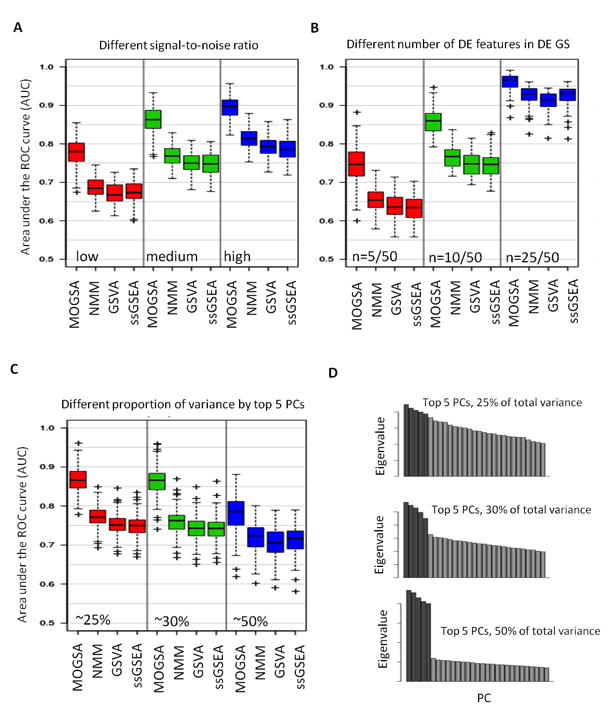 MOGSA outperform other ssGSA approaches when applied toSynthetic data
Bioc2017									aedin@jimmy.harvard.edu  		@AedinCulhane
moGSA, GSEA, GSVA of TCGA BRCA
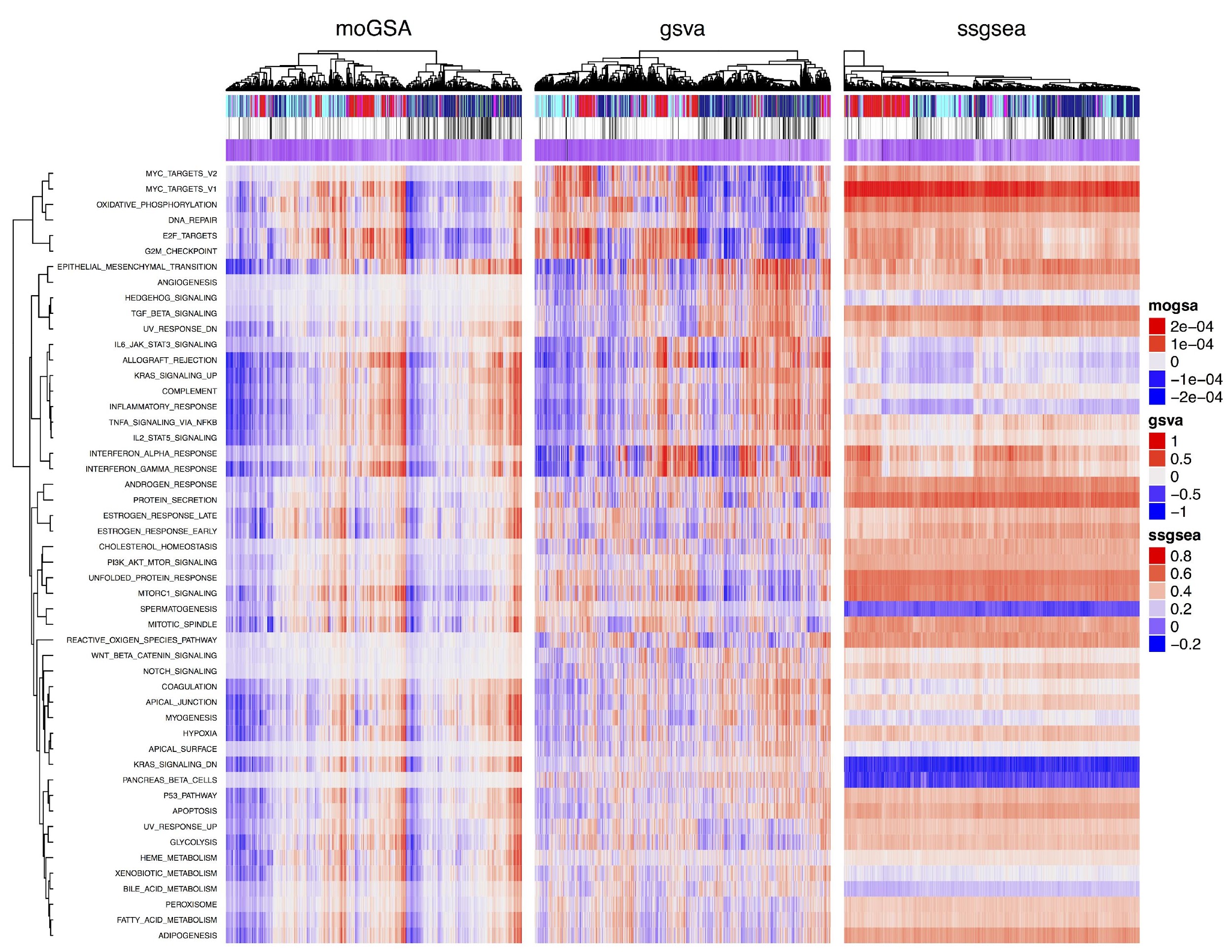 GSVA, ssGSEA: RNAseq
moGSA = RNA+GISTIC
Bioc2017									aedin@jimmy.harvard.edu  		@AedinCulhane
RNA Seq + 
Gistict + 
TFReg
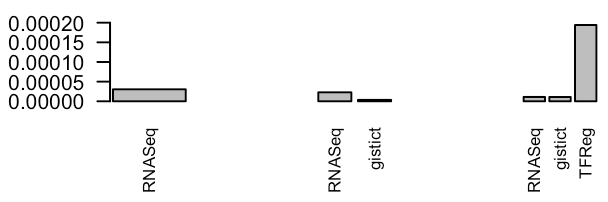 RNA Seq +
Gistict
RNA Seq
MTORC1 Signaling
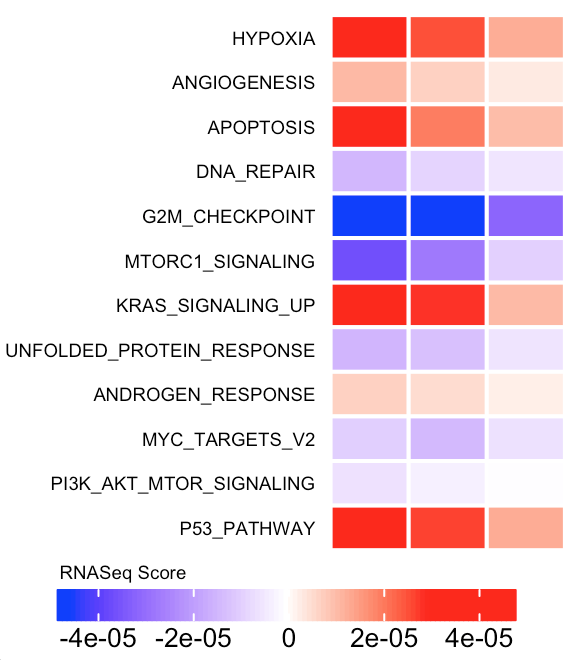 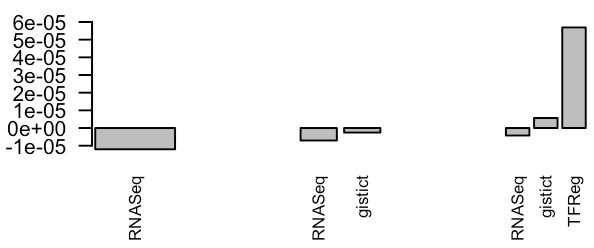 DNA Repair
Data-wise decomposed gene set score
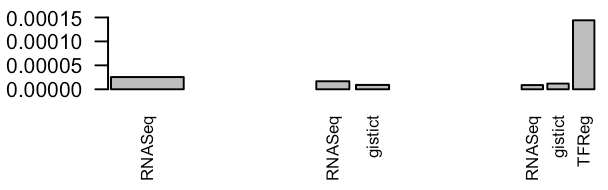 Apoptosis
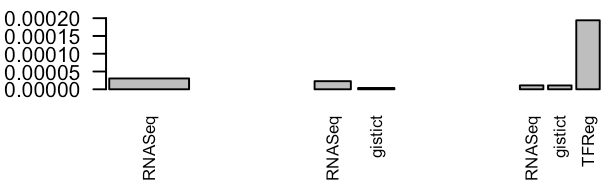 p53 pathway
Bioc2017									aedin@jimmy.harvard.edu  		@AedinCulhane
[Speaker Notes: Figure. Score contribution from a data set (RNASeq) changes dynamically as more platforms are added in the moGSA analysis. All datasets included 995 BRCA patients 50 hallmark genesets. The plots show the RNASeq score component (left) and data wise decomposed scores (right) in select MSigDB Hallmark pathways for patient ID: TCGA-BH-A0BQ-01. 
Note that the first moGSA analysis included RNASeq dataset twice, because moGSA requires 2 or more data sets. 
The TFReg dataset refers to the Regulatory impact of 117 Transcription Factors (TF) on tumor specific gene expression patterns calculated by the RABIT tool]
Remove a component
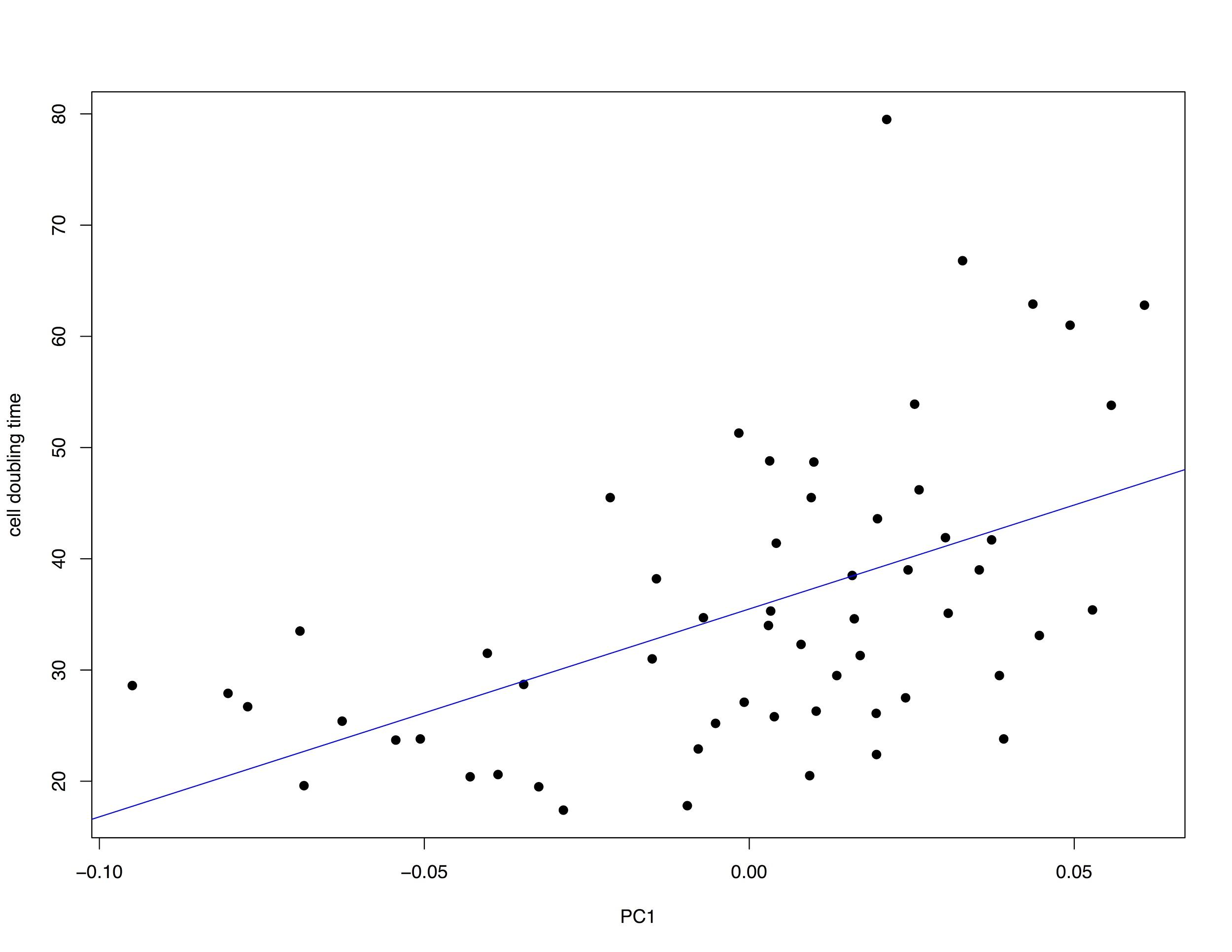 58 NCI60  samples and 18 Hallmark Genesets

4 datasets - hgu195, hgu133, hgu133p2, agilent
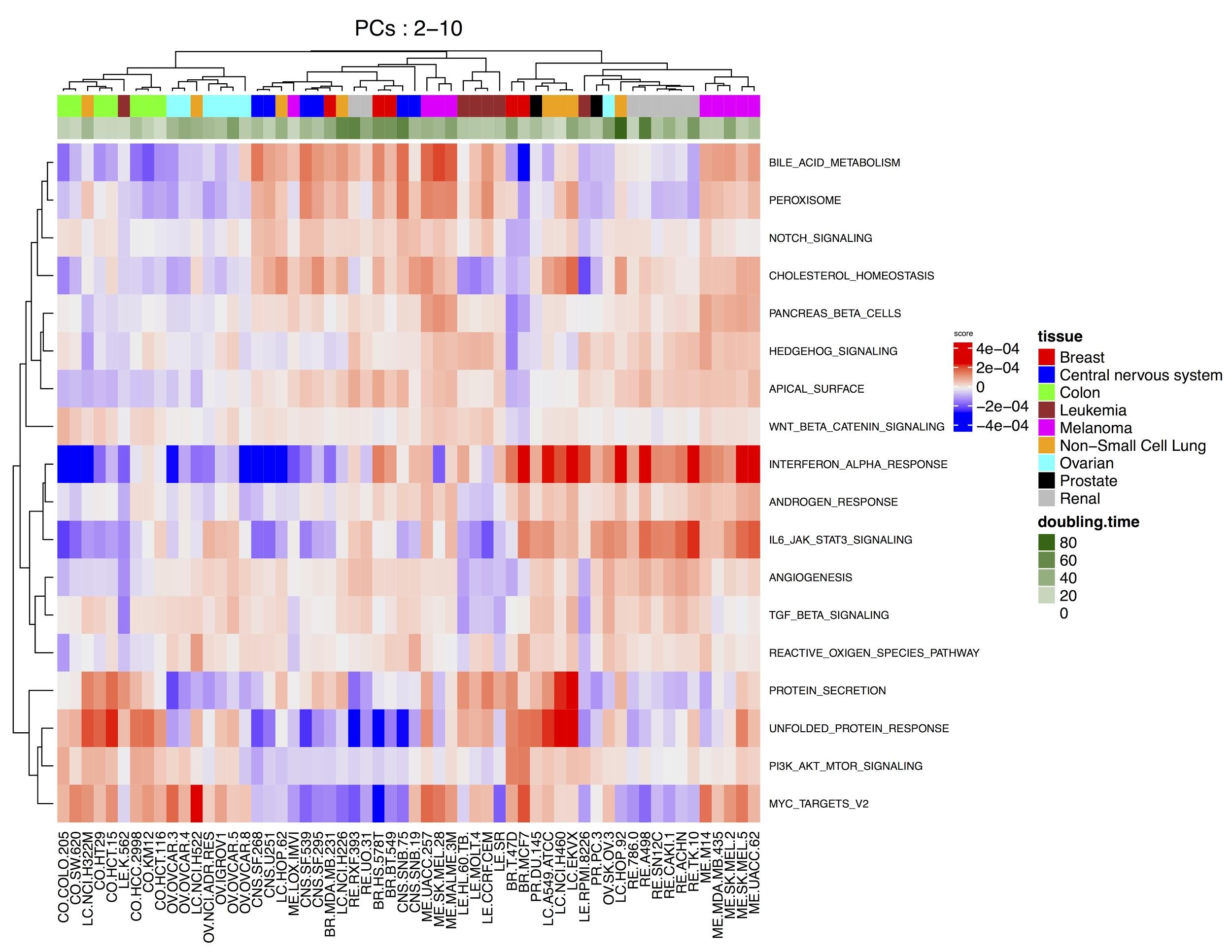 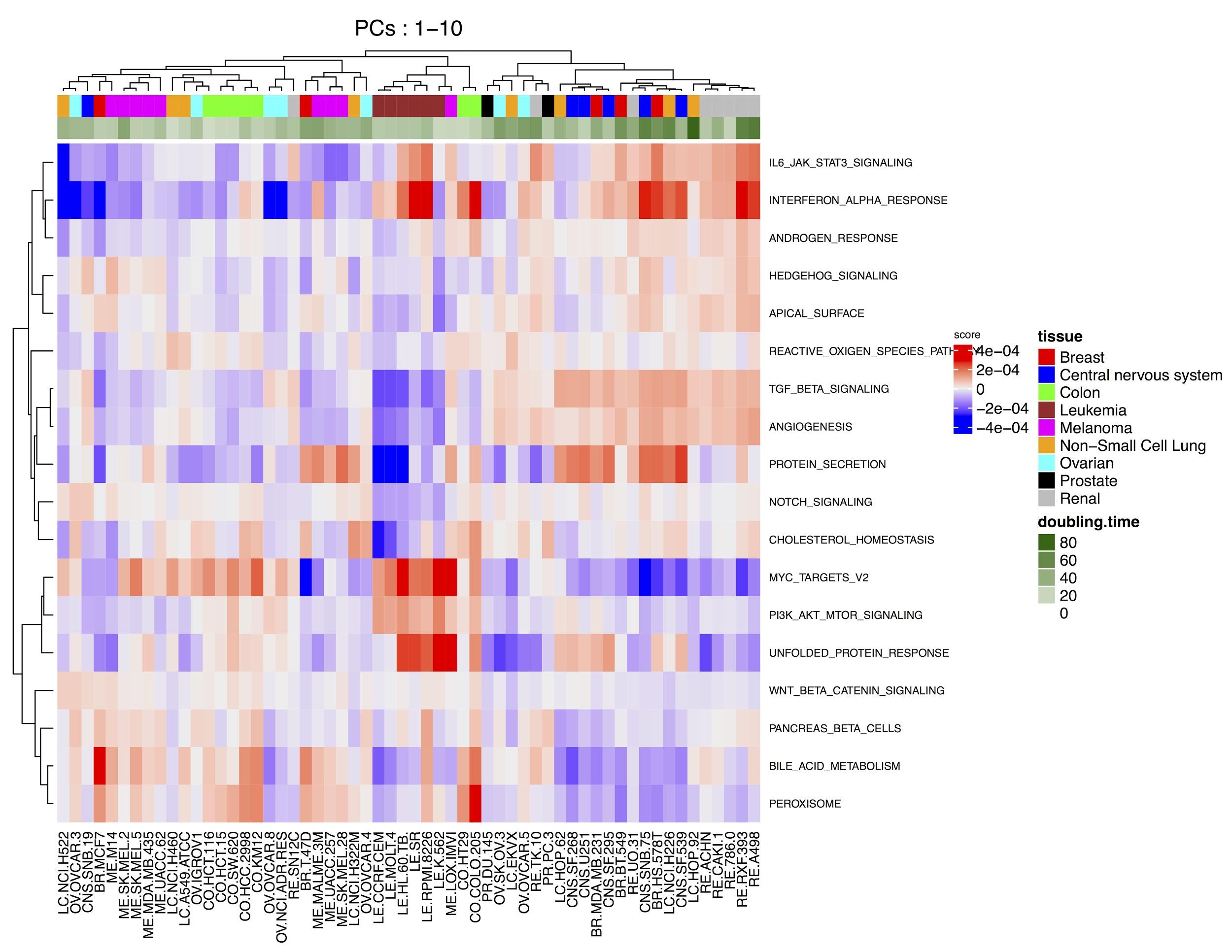 Bioc2017									aedin@jimmy.harvard.edu  		@AedinCulhane
moGSA applied to TCGA panImmune Cluster discovery
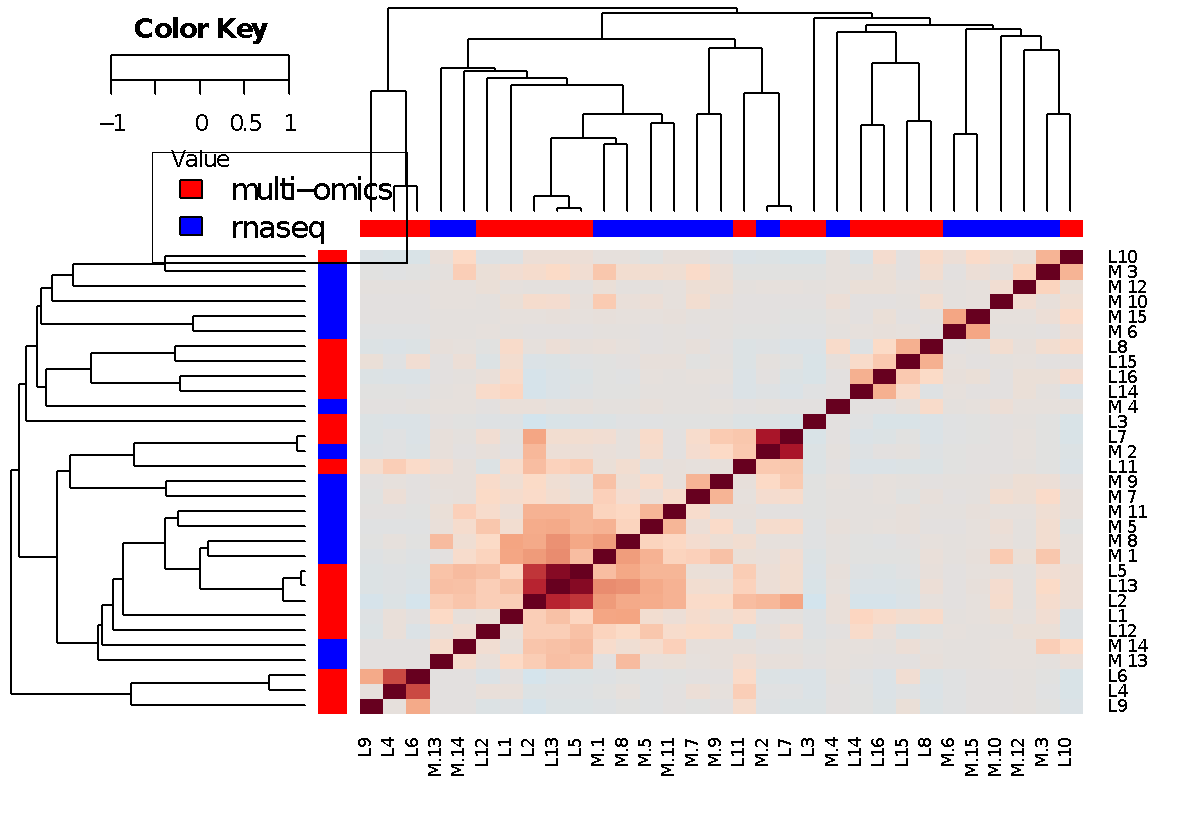 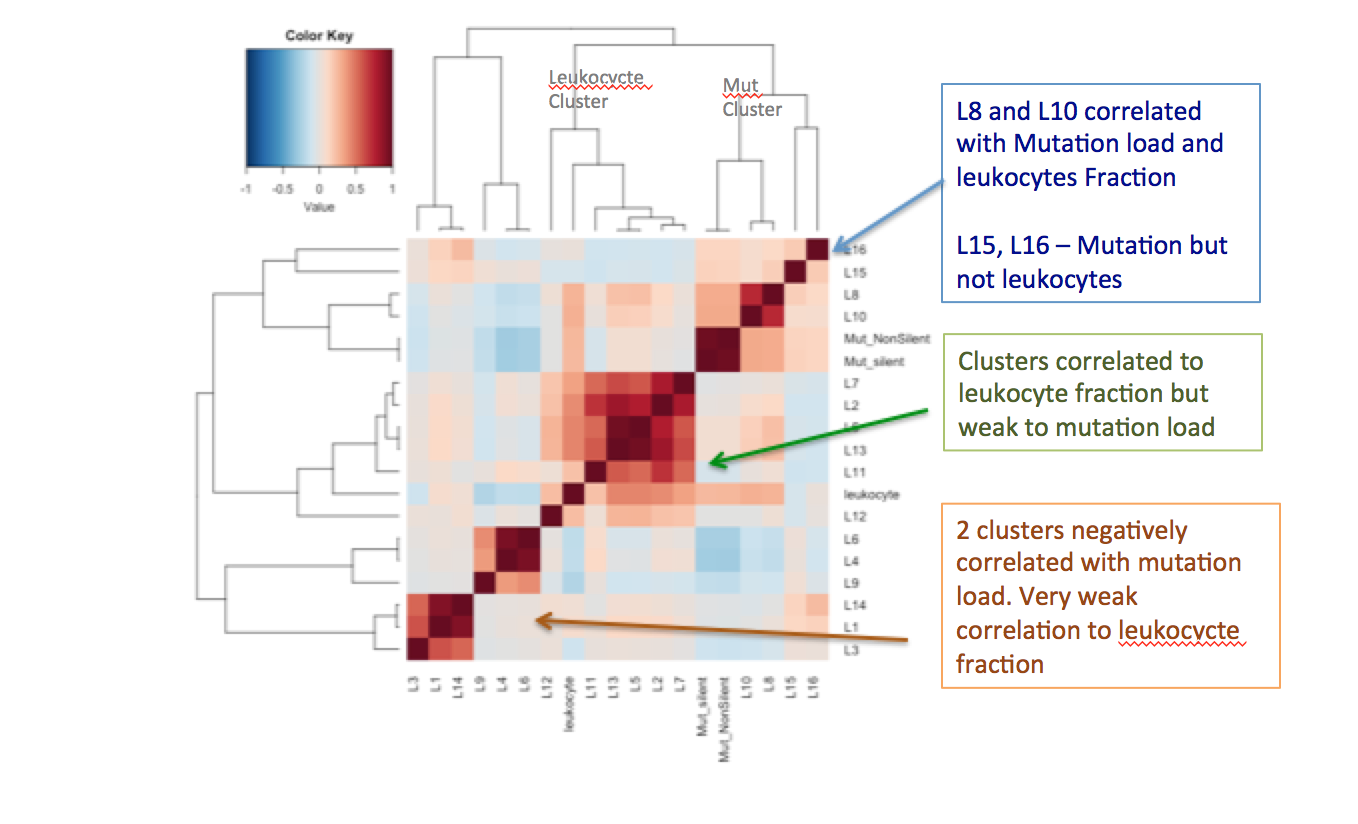 Bioc2017									aedin@jimmy.harvard.edu  		@AedinCulhane
Using MFA to impute NA
Missing (at random)
B)  Missing row/cols
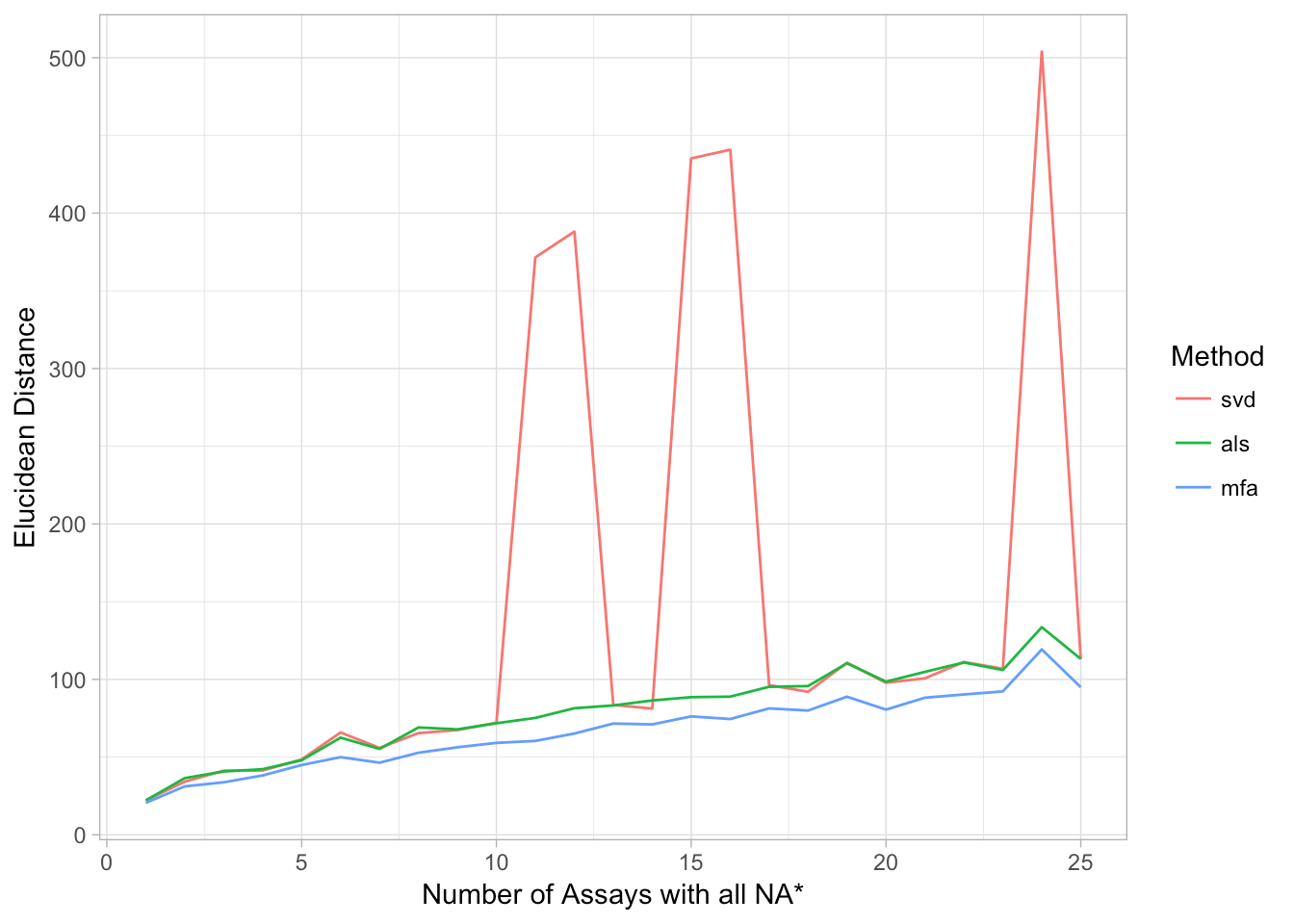 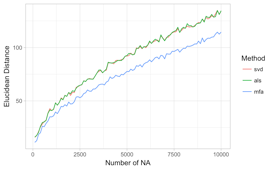 MFA (blue), low rank SVD (red), fast alternatively least square (ALS, green)